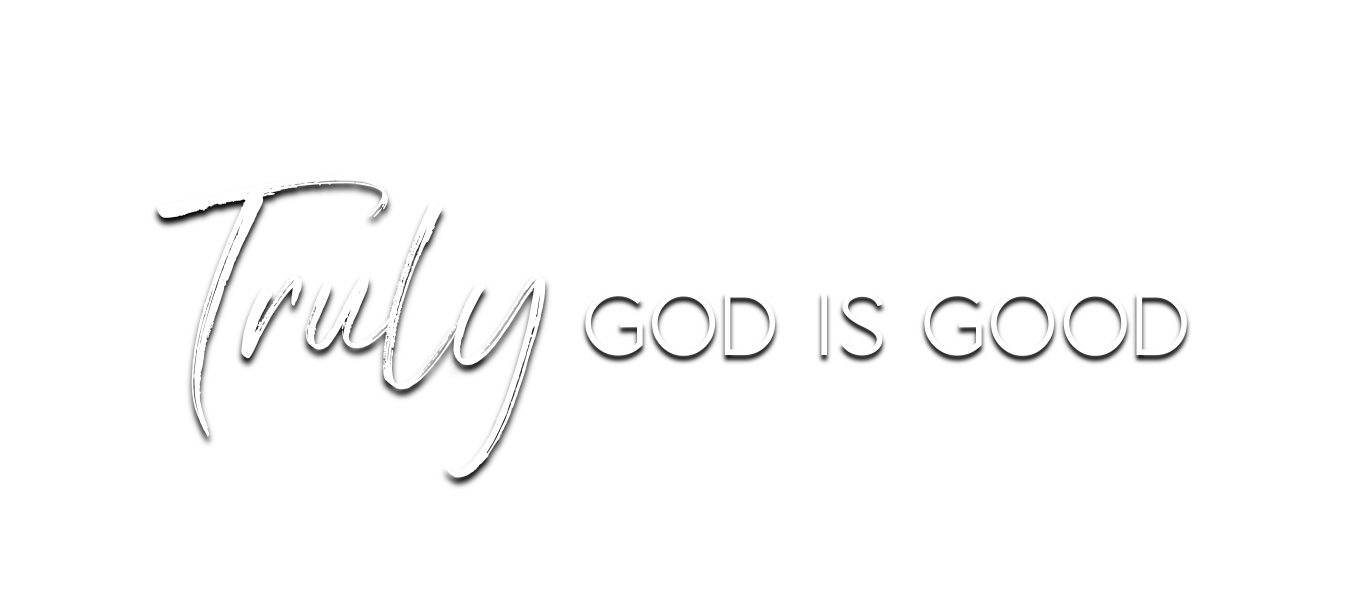 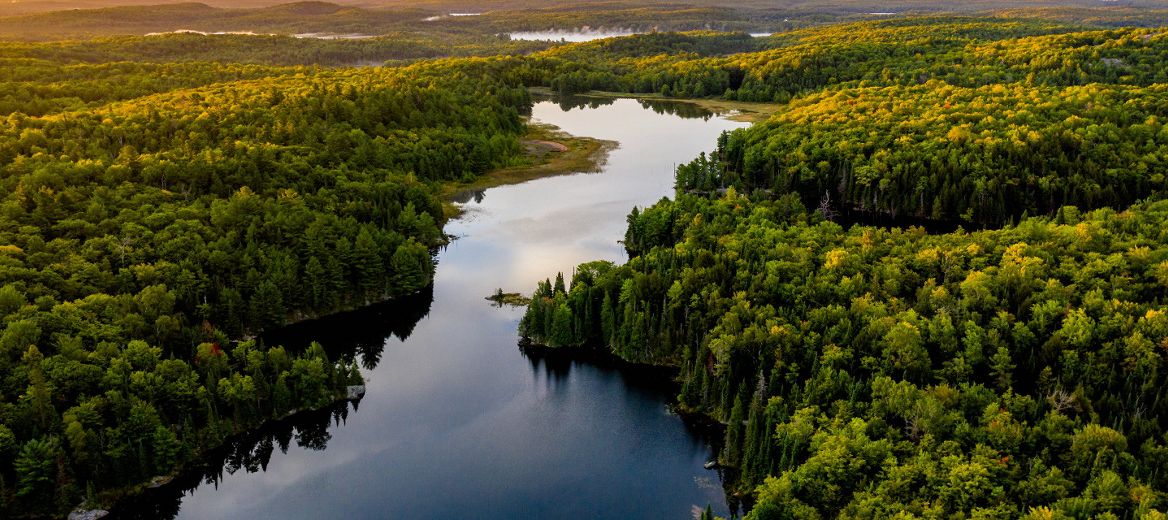 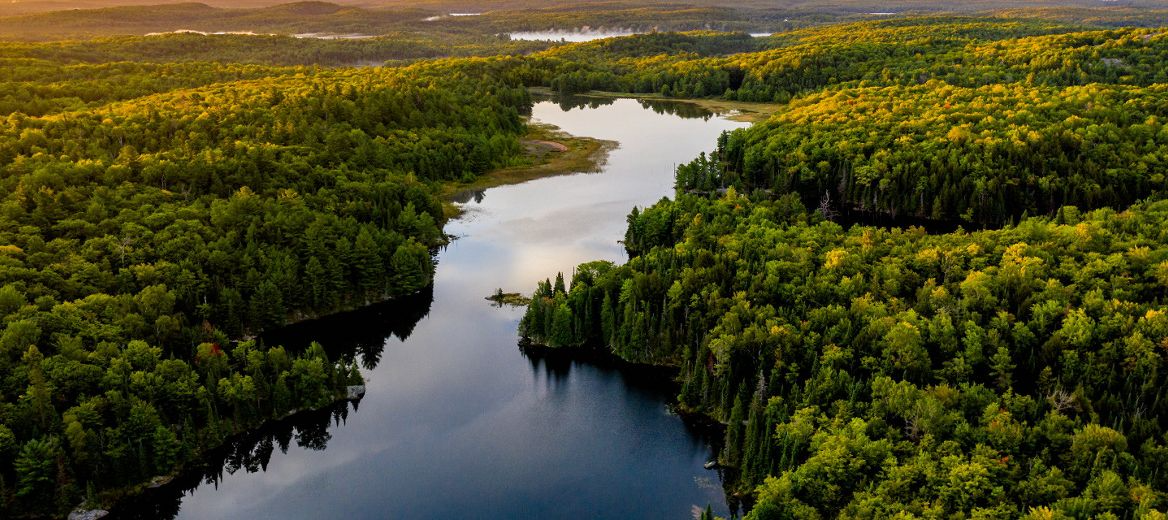 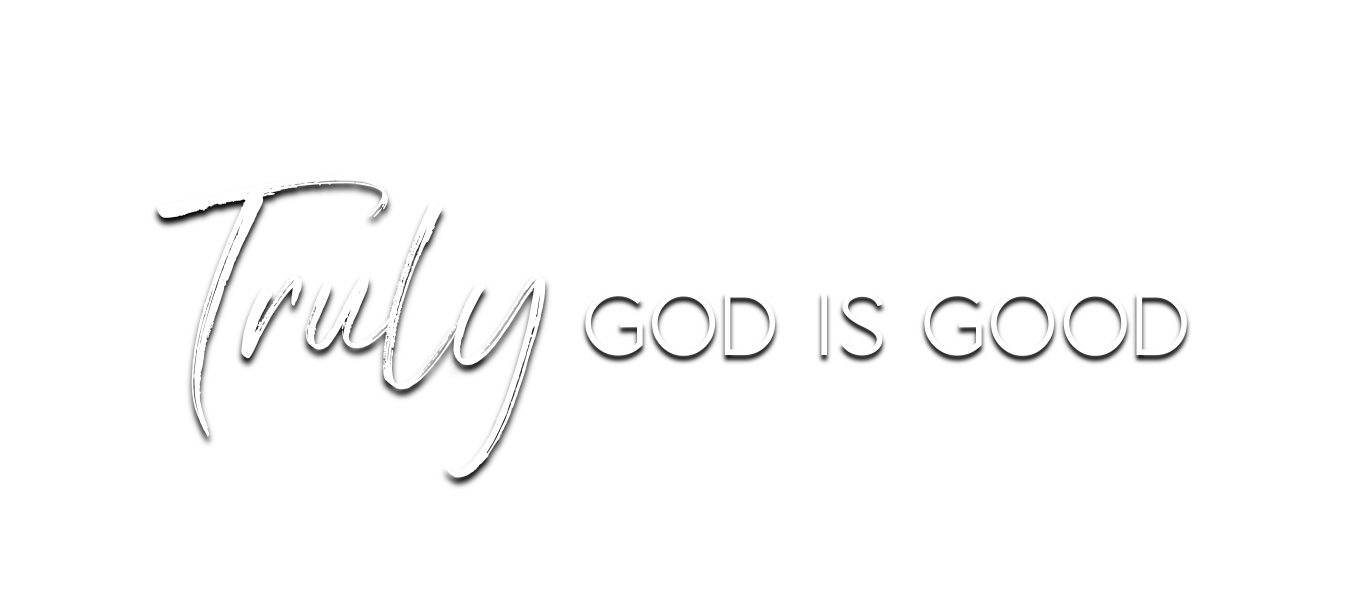 The Darkness of Doubt and Envy (vv. 1-14)
Close to Catastrophe (vv. 1-3)
Envy of Evil (vv. 4-9)
Darkness of Doubt (vv. 10-14)
The Light of Faith and Hope (vv. 15-28)
Time for Truth (vv. 15-20)
Relief in Reflection (vv. 21-24)
Tested Trust (vv. 25-28)
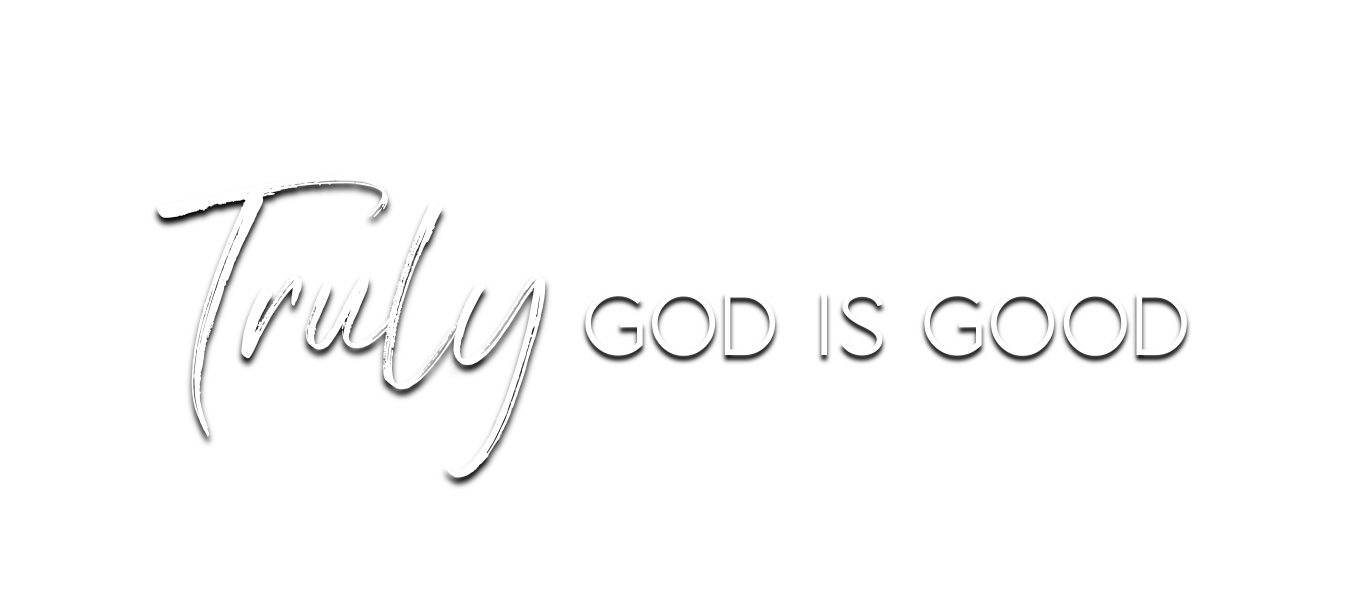 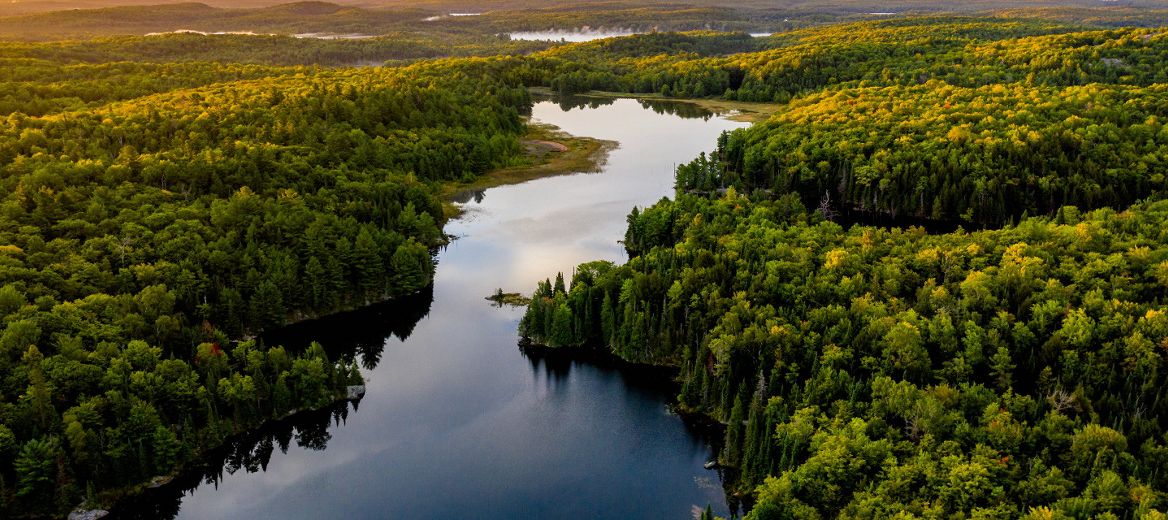